GETTING RECOMBINANT PLASMIDS IN BACTERIA
LAB 5A
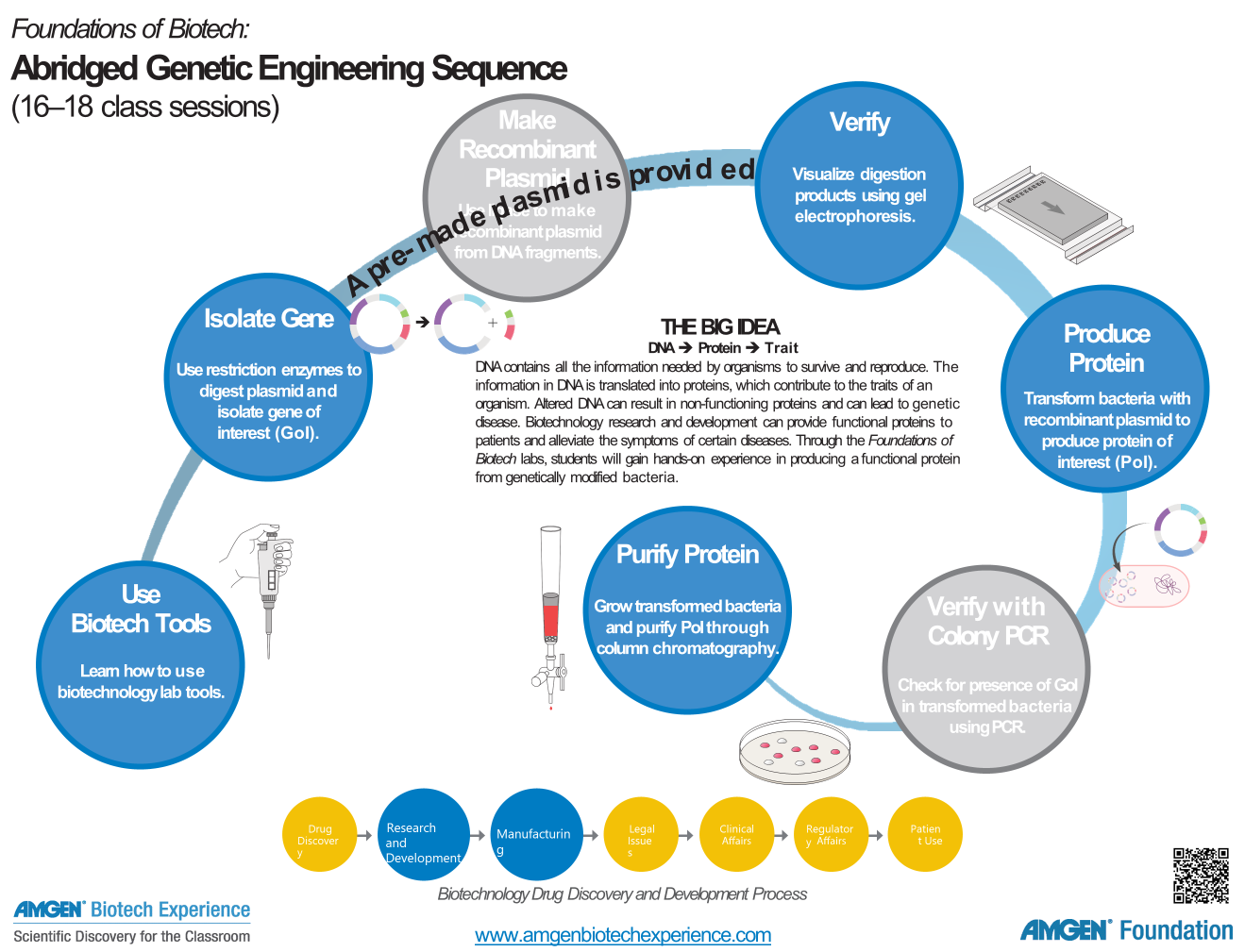 We are here
CHAPTER 5A: OVERVIEW
During laboratory 5a students will use changes in temperature to get their bacterial cells to take up the desired plasmid, thereby transforming the cells. 
Those cells with the correct plasmids will carry the antibiotic resistance gene along with the red fluorescent protein, allowing for selection by using antibiotics in the growth media.
CHAPTER 5A: LEARNING GOALS
Describe the role of transformation in the gene cloning process
Explain the purpose of each control in the transformation experiment
Explain how the information encoded in a gene is expressed as a trait
CHAPTER 5A: OBJECTIVES
Transform E. coli with pARA-R containing the rfp gene of interest
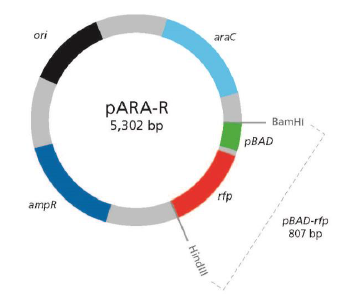 [Speaker Notes: Plasmid is a double-helix of DNA. Ori region = beginning of DNA replication; ampR = protects bacteria from ampicillin plate (a selective media to identify transformed cells) by producing beta lactamase and breaking down the ampicillin; araC = on/off switch in the presence of arabinose, similar to the lac operon; pBAD = promoter to allow RNA polymerase to dock; rfp = gene for protein of interest (in our case, red fluorescent protein)]
CHAPTER 5A: KEY IDEAS
By changing their environment, you can encourage the bacterial cells to undergo the transformation, with about 1 in 1000 cells taking up the plasmids. 
Transformed cells will replicate and express the genes for the desired protein and antibiotic resistance.
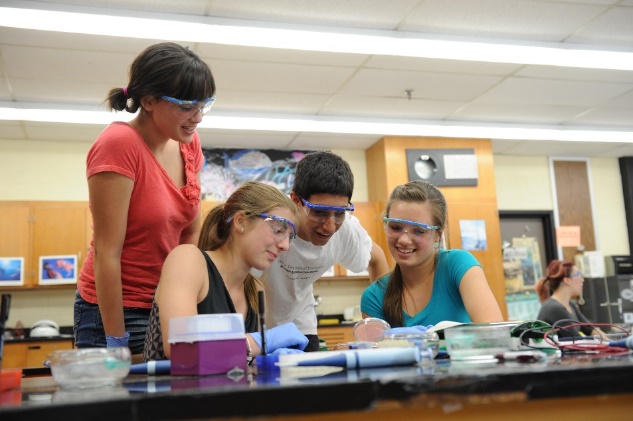 PREPARING COMPETENT CELLS FOR TRANSFORMATION
Calcium ions
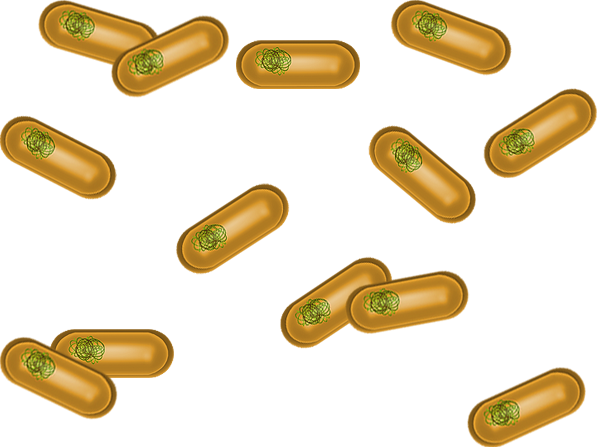 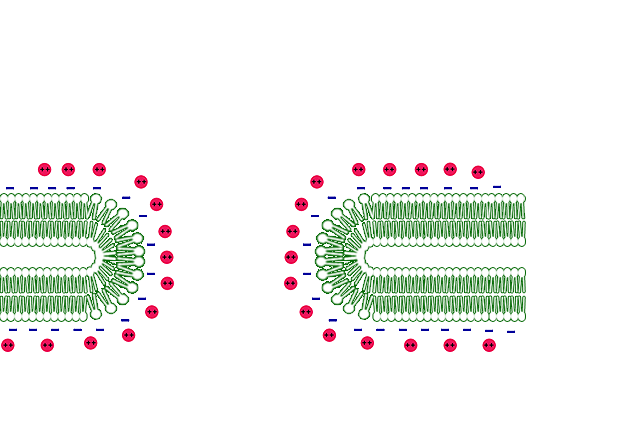 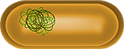 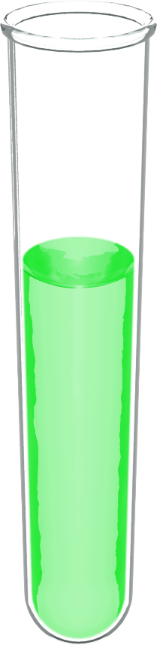 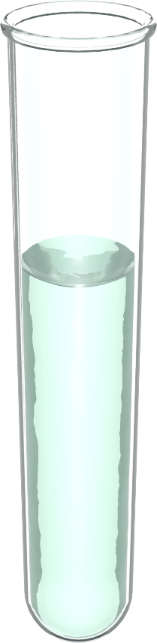 Lipid bilayer
(inner)
Peptidoglycan
layer
Adhesion zone
Lipid bilayer
(outer)
TRANSFORMING E. coli WITH pARA-R PLASMID
Competent Cells
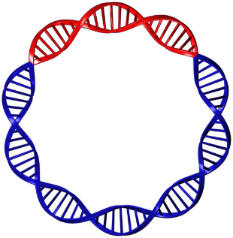 pARA-R
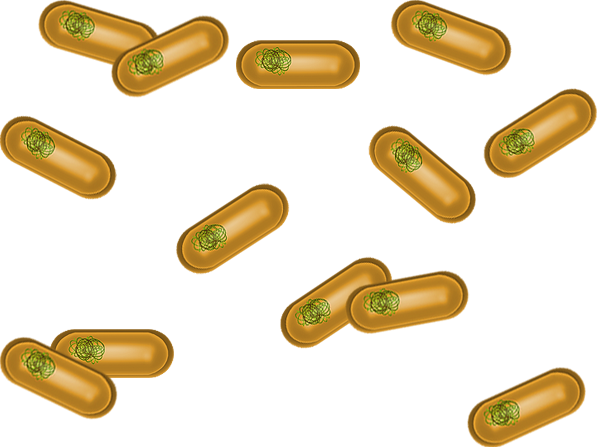 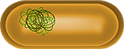 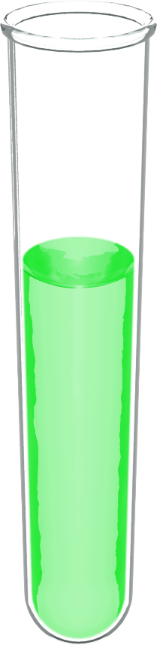 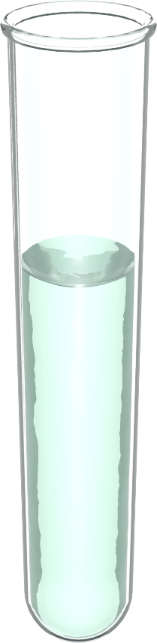 Recombinant Plasmids
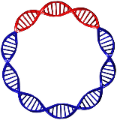 TRANSFORMING E. coli WITH pARA-R (cont)
Calcium ions
pARA-R
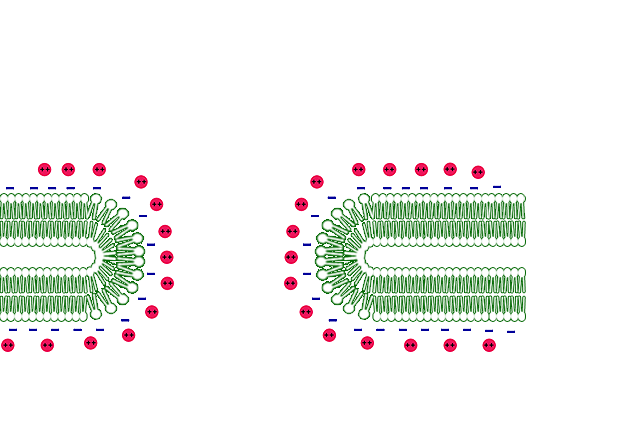 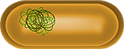 Lipid bilayer
(inner)
Peptidoglycan
layer
Adhesion zone
Lipid bilayer
(outer)
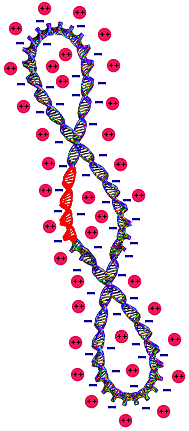 GUIDES ( 2019 GUIDE)
Teacher Guide Page 105
Student Guide: page 65

Since we provide the plasmid the tube of culture is RP not LIG.
STUDENT GUIDES ( 2015 MANUAL)
Tab C- abridged sequence
Starts on page C-35
Student
Introduction
Goals
What do you already know?
Transforming bacteria with recombinant plasmids
Laboratory 5a: Transforming bacteria with the para-R plasmid
Questions
Glossary
TEACHER GUIDE ( 2015 MANUAL)
Tab C- abridged sequence
Starts on page C-39
Assumptions of prior knowledge
Goals and outcomes
Suggested sequence
Preparation 
Flowcharts
PREVIOUS KNOWLEDGE AND SKILLS
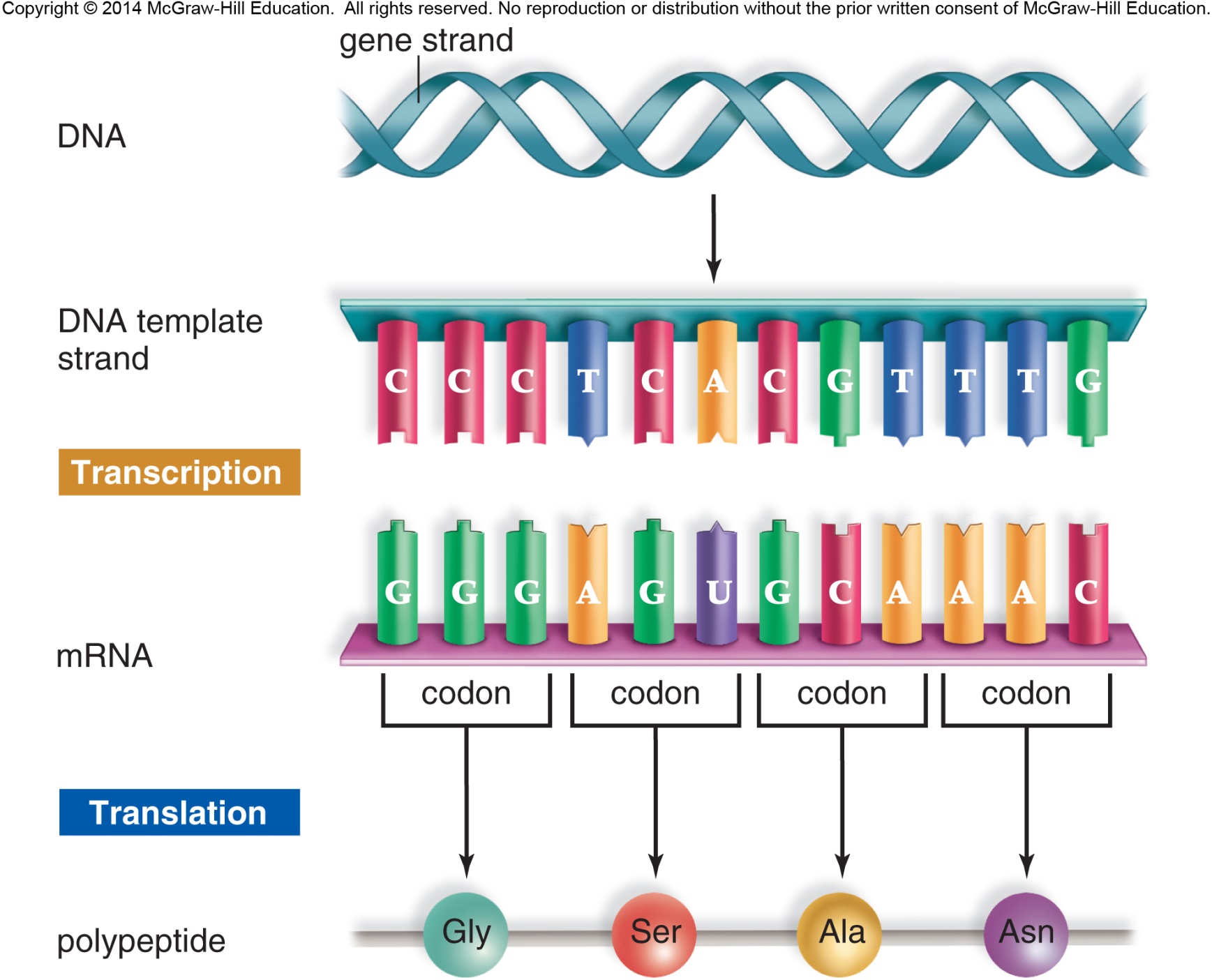 Relationship between DNA, genes, proteins, and traits
DNA is double-stranded molecule with nucleotides
Transcription
Translation
LABORATORY 5A: PROCEDURES
Students learn to employ basic microbiology methods including aseptic technique and plating their bacterial cells.
Students make predictions about growing their bacteria under different media conditions and compare their predictions with results.
CHAPTER 5A: SAFETY
Use caution when handling E. coli bacteria and use aseptic technique
Aseptic technique ensures protection of the lab worker and protection of the bacterial sample
Do not touch anything that has been or will be in contact with E. coli bacteria. Wear gloves when handling equipment that comes into contact with bacteria.
Avoid spills or contamination or surfaces with anything that has been in contact with E. coli. Immediately inform your demonstrator if a spill occurs.
When you have finished using tubes, pipette tips and cell spreaders, immediately place them into the biohazard bag or waste container.
When directed to do so, place your Petri dishes in the autoclave bag.
Wash your hands well with soap after completing the lab.
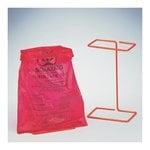 CHAPTER 5A: OVERVIEW OF LAB
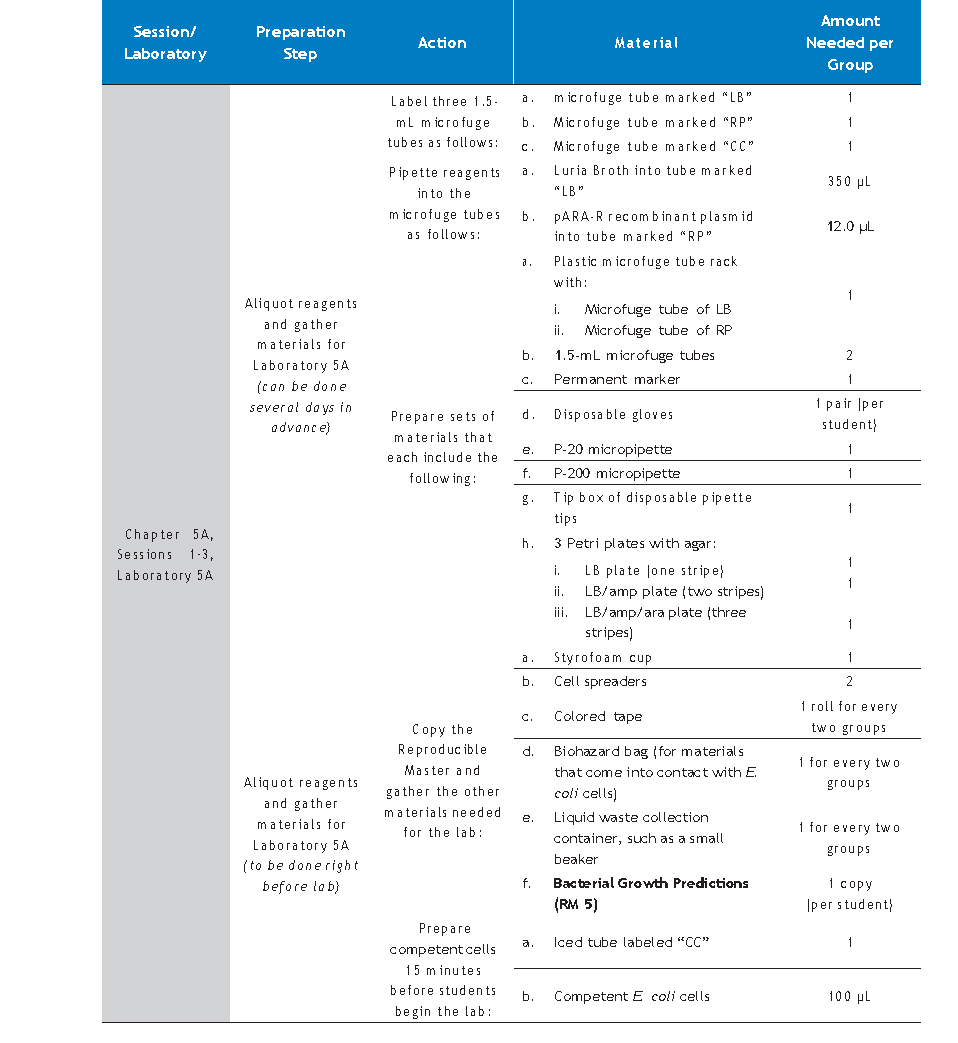 TEACHER  PREPARATION
Pages 109-110 (2019)
Pages C-43 through C-44 (2015)
Copy handouts
Bacterial growth predictions(RM5)
Flowcharts
Calibrate water bath
Aliquot reagents**** 
Discuss proper aseptic techniques!!!
Refer to Workshop  materials 
Sterile techniques!
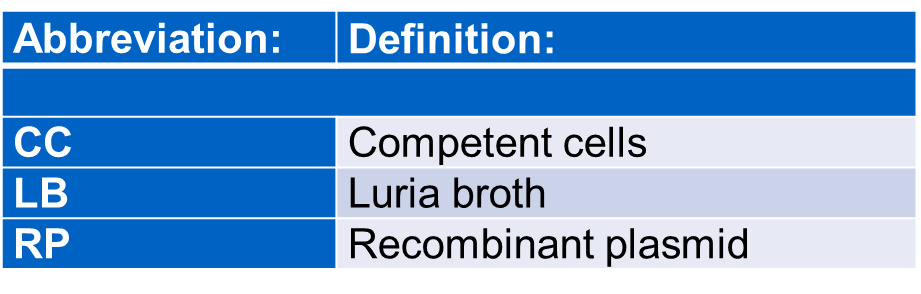 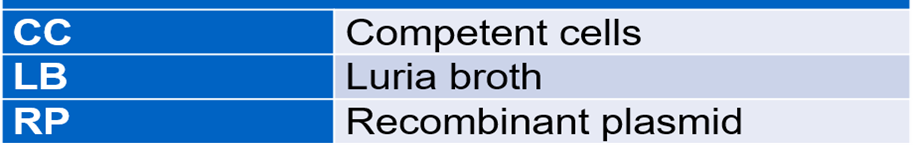 TEACHER PREPARATION
KEEP COMPETENT CELLS FROZEN UNTIL TRANSFORMATION DAY
At least 1 day before the lab; freeze the gray cryovial rack.
Day of the lab:
Take out number of tubes need for transformation
Each group will need 100 µL of competent cells
Place tubes in wet ice to defrost
Will take about 10-15 minutes
Return any unused tubes with cells immediately to conical tube and place into freezer
PURPOSE OF CONTROLS
Control group
No plasmid added
P- tube
Treatment group
Add the pARA-R plasmid
P+ tube
Keep this tube after!
USING VARIOUS CONDITIONS TO ASSESS OUTCOMES
Control group
Grown in Luria Broth (LB)
Grown in presence of LB and ampicillin (disrupt formation of cell wall) 
Treatment group
Grown in Luria Broth (LB)
Grown in presence of LB and ampicillin 
Grown in presence of LB, ampicillin, and arabinose
GROWING BACTERIA FOR PROTEIN PURIFICATION
On the day of transformation, take out (prior to each class) only the number of tubes your class will need for transformation - each group will need 100µL of cells; each tube contains approximately 500µl or 1000µL of cells, depending upon the size of the tube.  
Place these tubes in wet ice (a mixture of cold water and mostly crushed ice) to defrost.  
Store tubes in the Cryovial cool rack provided.
GROWING BACTERIA FOR PROTEN PURIFICATION
Cells will defrost in 10-15 minutes.  Be certain to re-suspend the cells before aliquoting.  This is accomplished by gently pumping in and out with the P-200 pipette.  
After aliquoting the cells, place the aliquots in wet ice. For efficient transformation, it is important that the cells remain cold until the heat shock step.
Allowing the cells to warm up causes the lipids in the cell wall to redistribute thereby closing the adhesion zones so the plasmids will not be able to get into the cells
MATERIALS  - STUDENTS
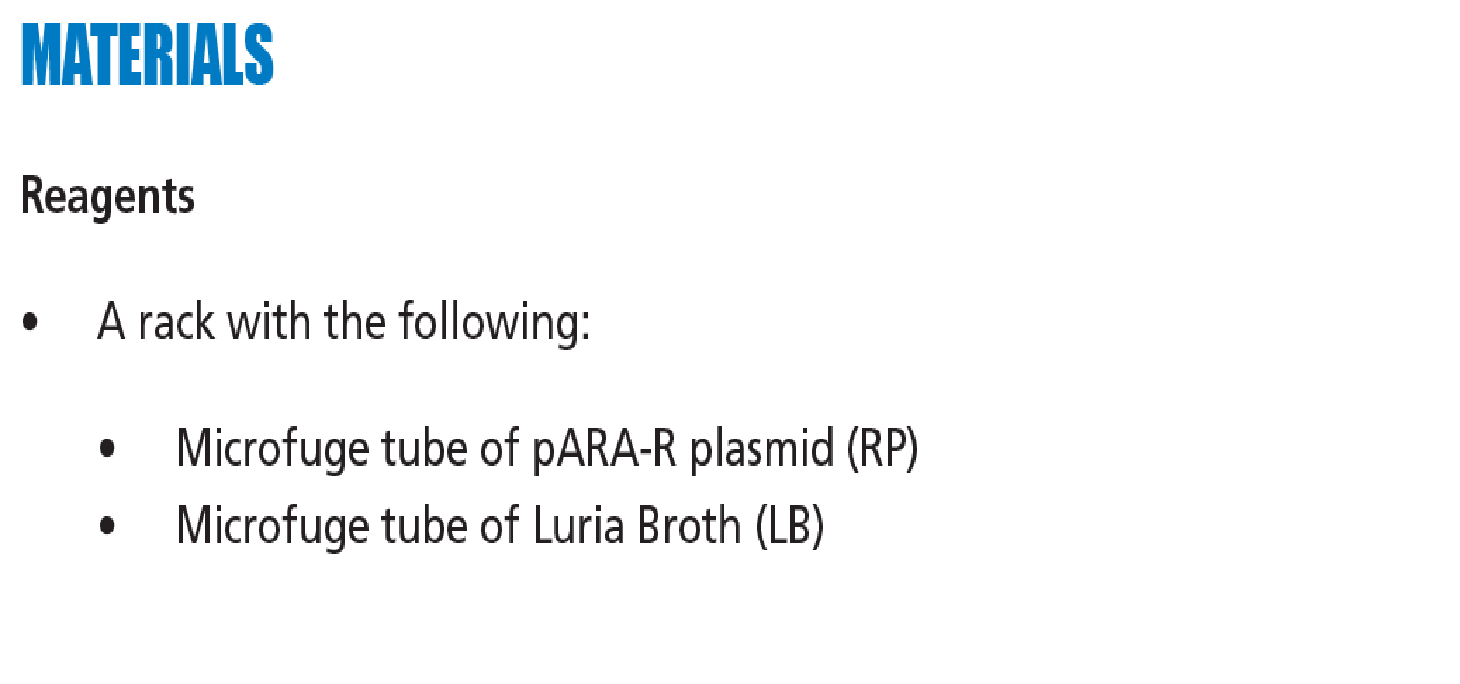 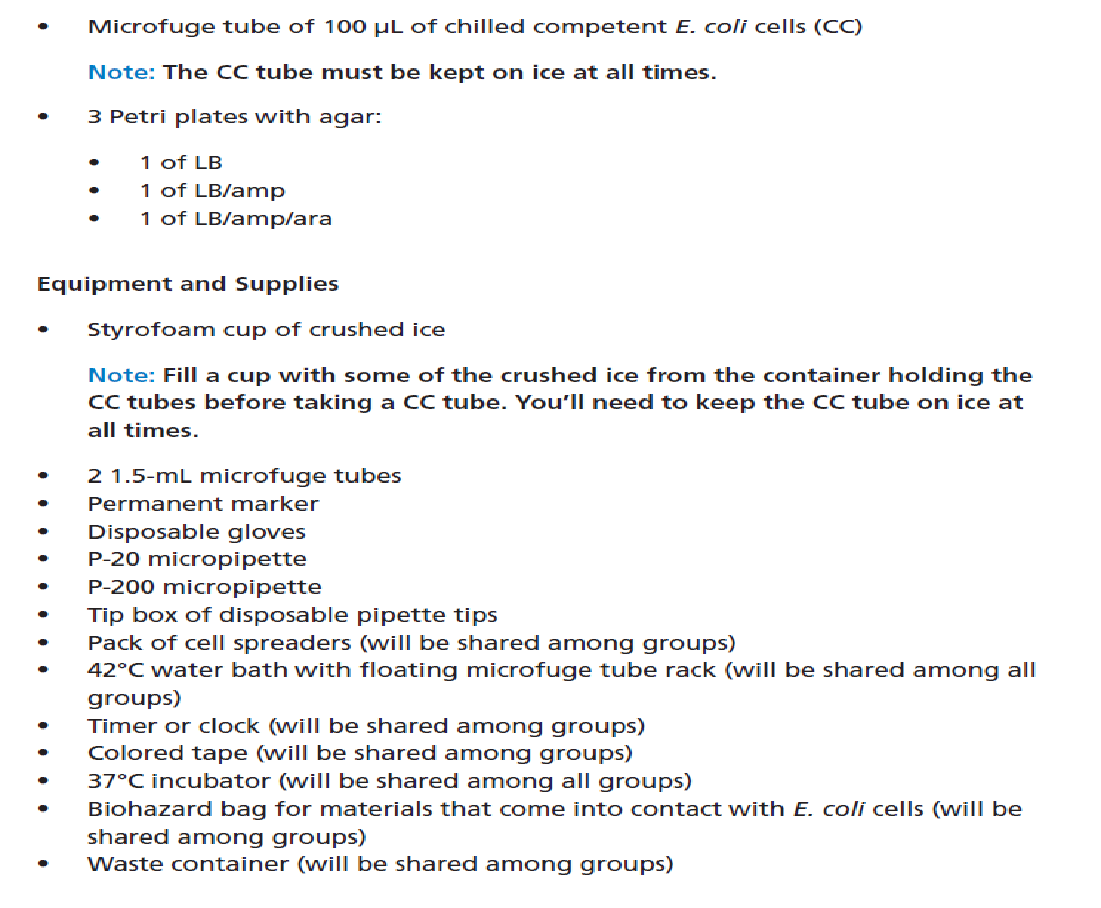 Or plastic cup of ice/ small gray coo
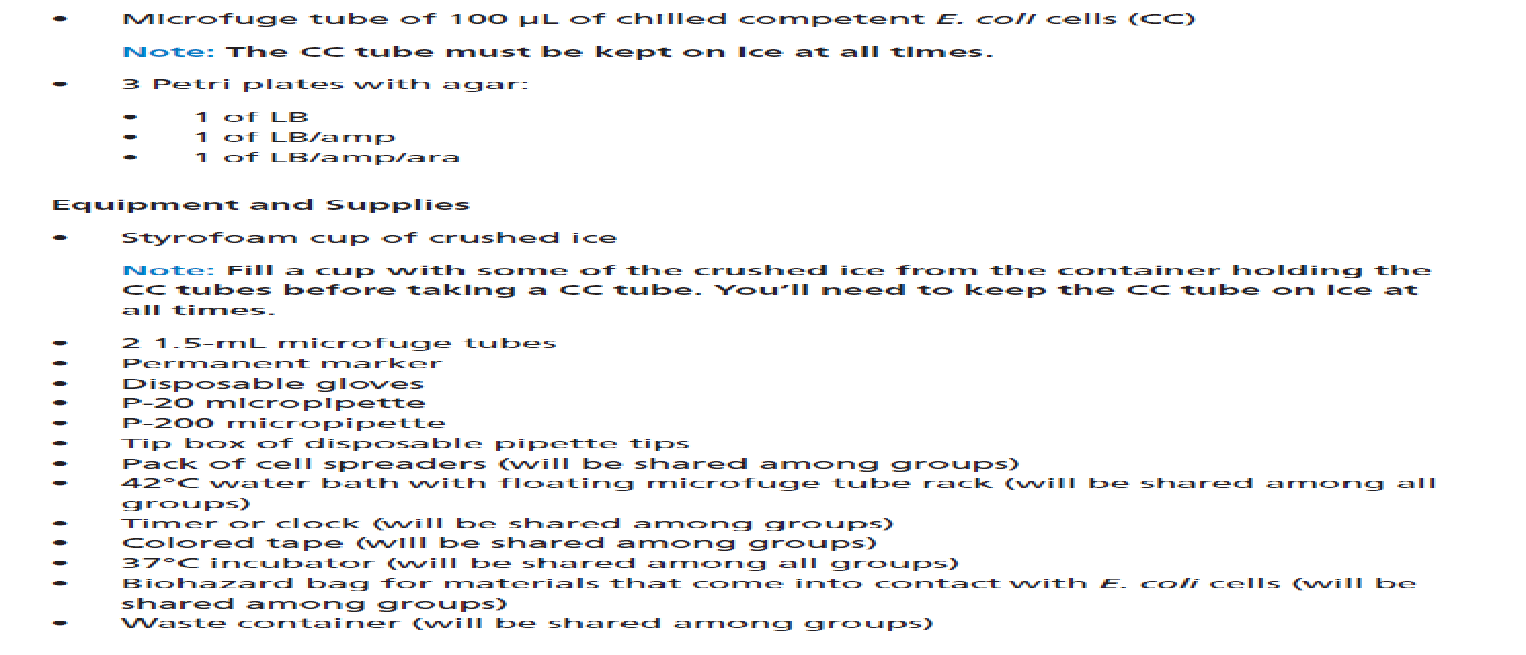 TIPS FOR A SUCCESSFUL TRANSFORMATION
It is important that these cells remain frozen until transformation day. 
Allowing the cells to warm up causes the lipids in the cell wall to redistribute thereby closing the adhesion zones so the plasmids will not be able to get into the cells.
If possible, place the plastic bag with ice pack and contents into your freezer.  The ice pack will act to buffer to the changes in freezer temperatures found in frost-free freezers.
If limited in space, place competent cell vial in a cup of crushed ice and place in the deepest part of your freezer.
LABORATORY 5A FLOW CHART
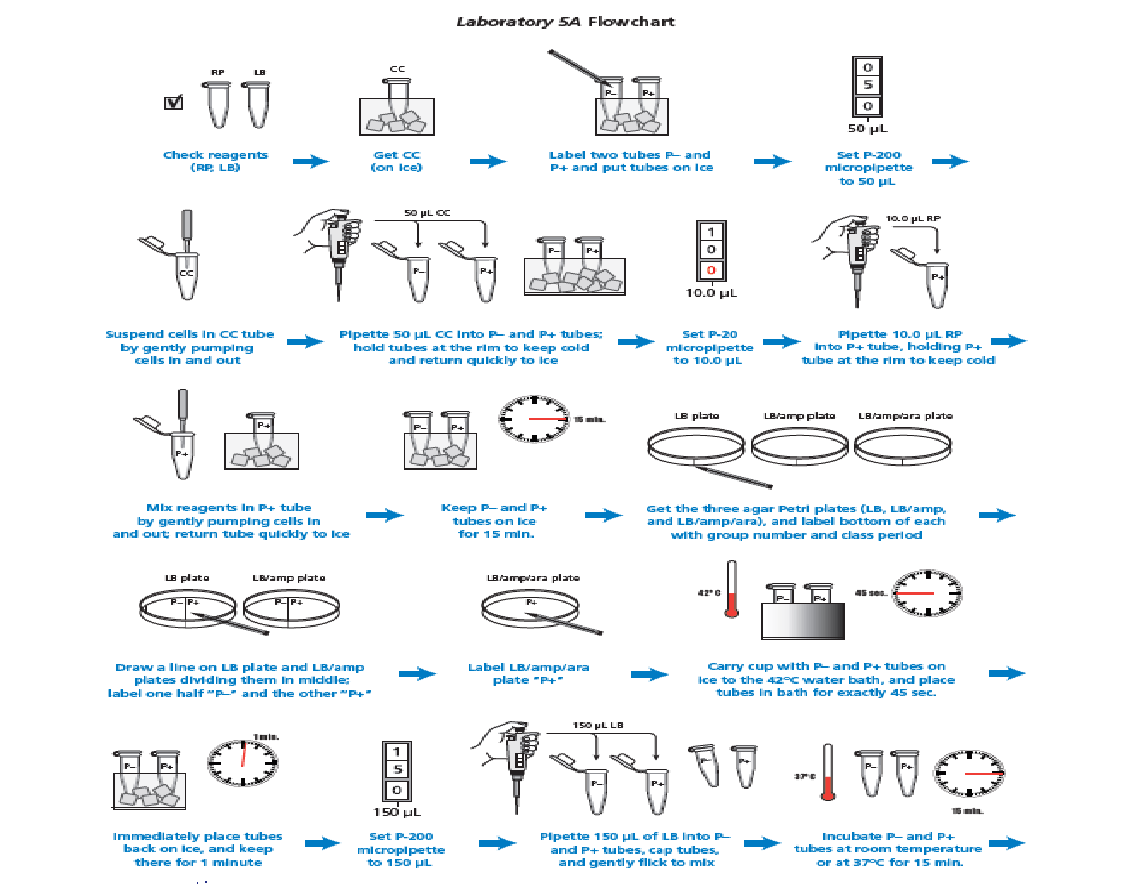 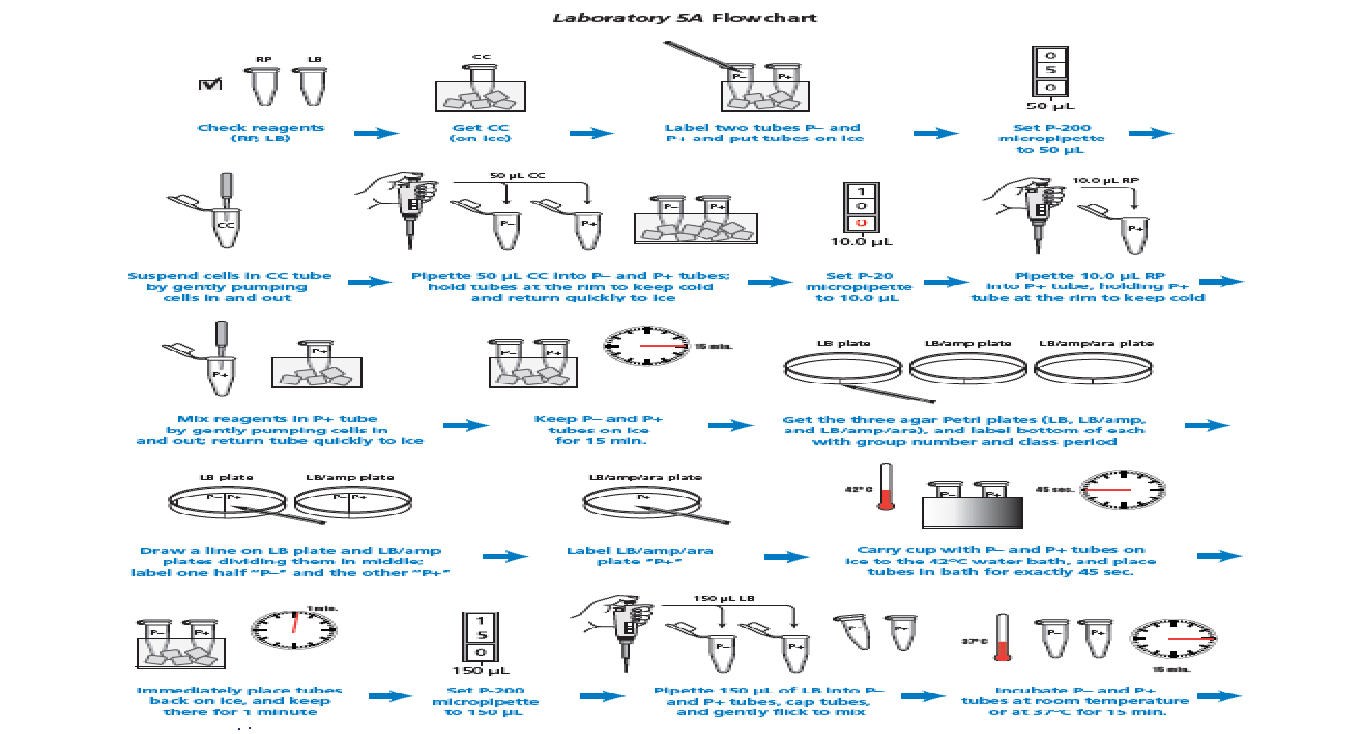 If shortened period, you can stop after adding LB and then refrigerate.
LABORATORY 5A FLOW CHART (CONT.)
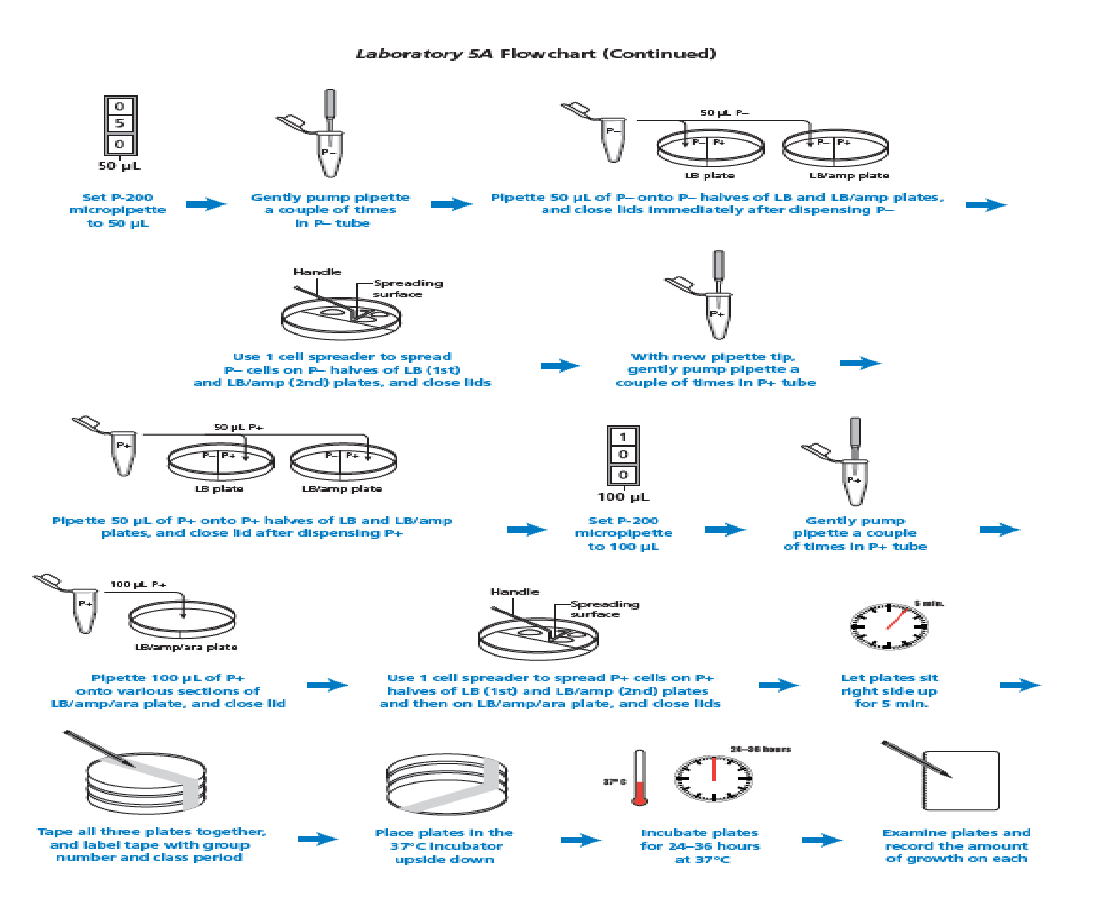 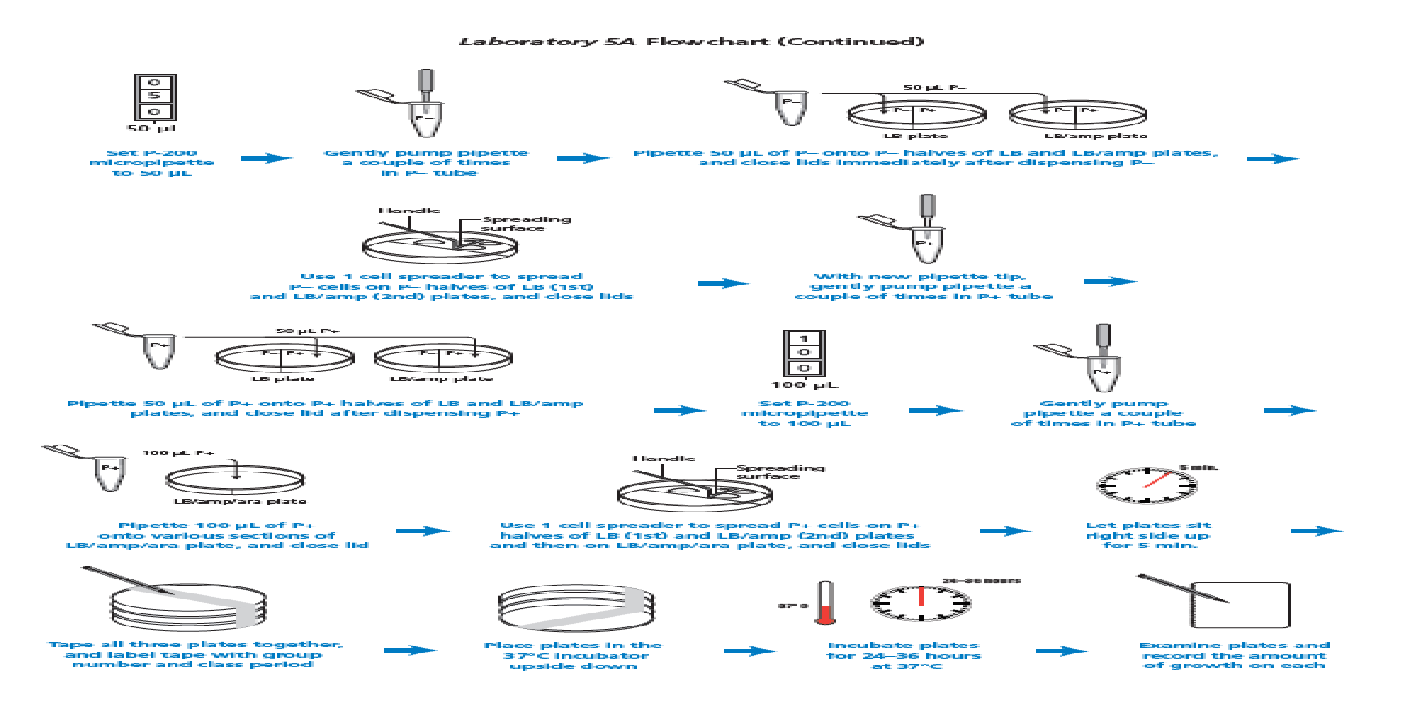 REMINDERS - STUDENTS
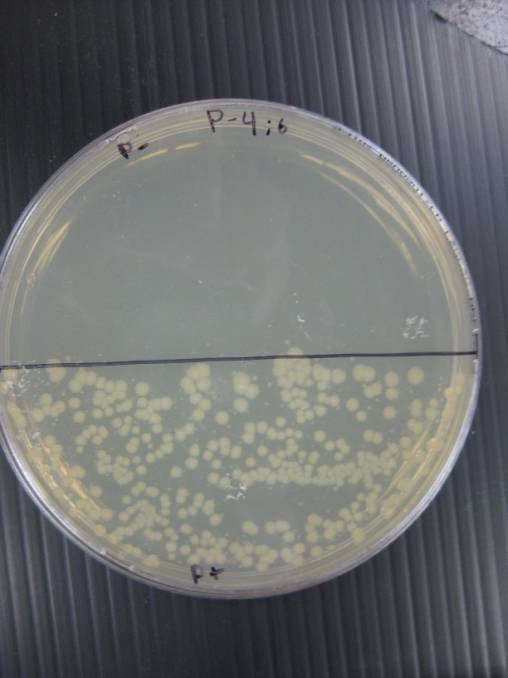 2 clean microfuge tubes – KEEP PIPETTE TIPS SEPARATE!!!!
P+
P-
Label BOTTOM of plates (agar side) near edges
Note the plate markings: I=LB (blue); II=LB/Amp (green); III=LB/Amp/Ara (red)
When spreading:
Clamshell opening
GLIDE spreader, do not dig
Be sure to invert the plates when incubate
Decrease condensation and skewed results
RESULTS
PLATE PREDICTIONS
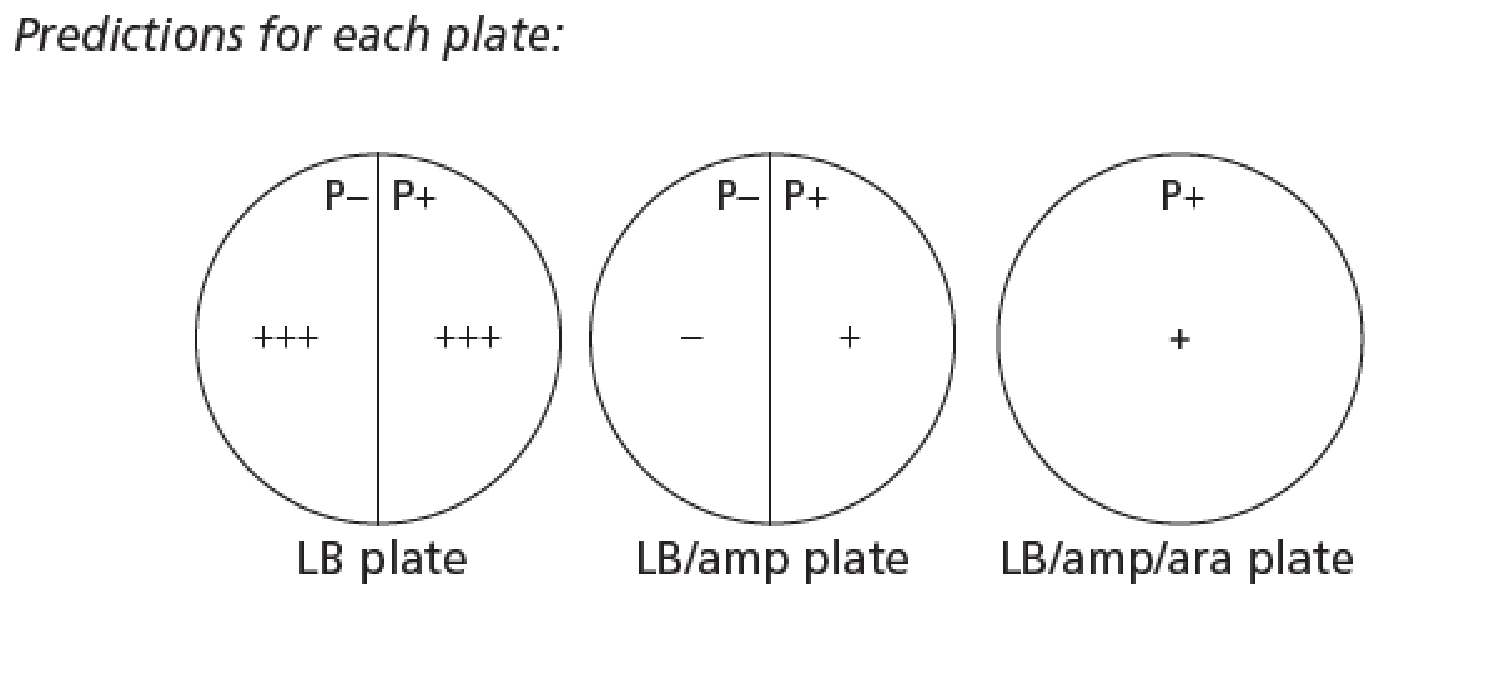 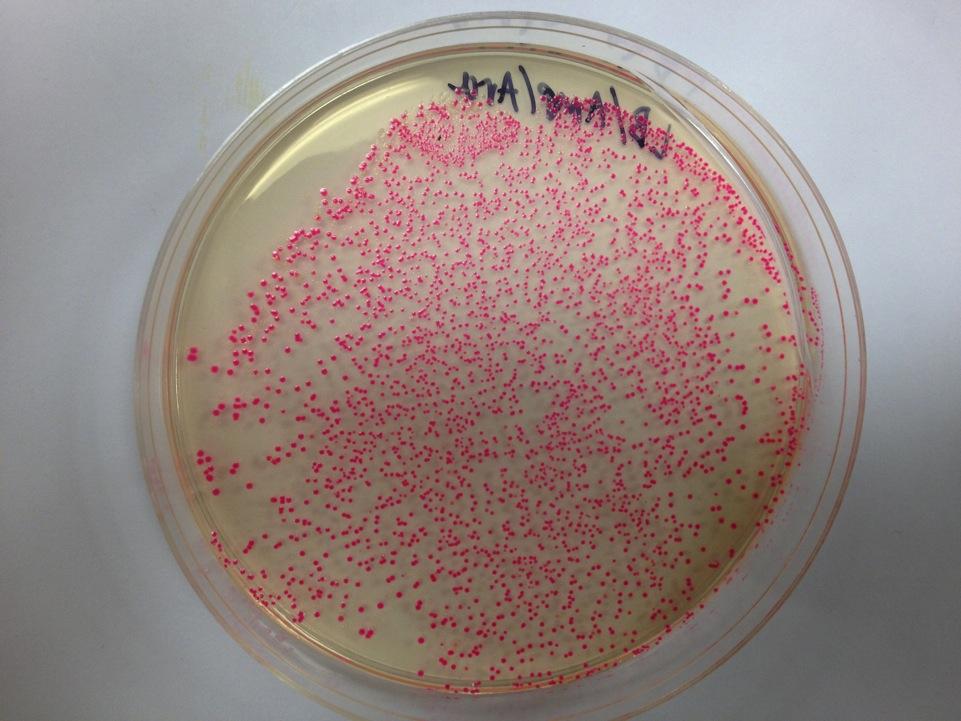 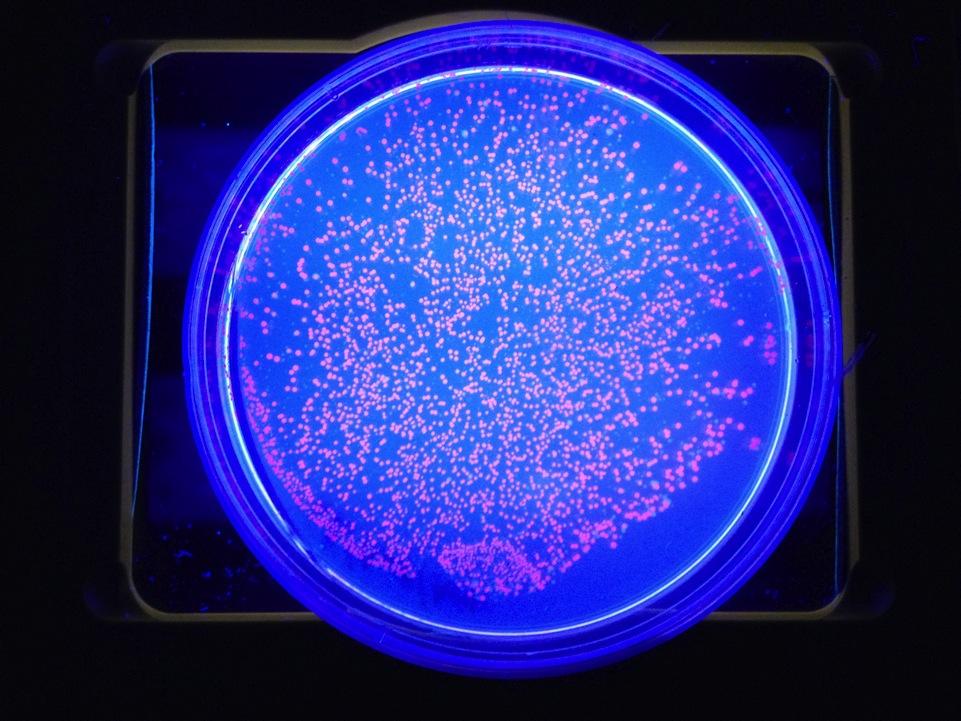 LABORATORY 5A: TROUBLESHOOTING
Satellite colonies – small colonies around larger colonies that do not have the plasmid but can grow because of the beta-lactamase that diffuses into agar surrounding transformed cells. 
Could increase ampicillin concentration if recurring issue.
Can be caused by an overly long incubation time.
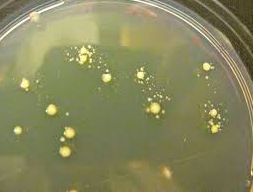 Researchgate.net
WHAT IS HAPPENING?
pARA-R major control elements:
Required to express the rfp gene
1.  araC gene
Codes for AraC protein
Regulatory protein
which helps turn rfp gene on and off
Acts as a repressor by blocking promoter 
2.  promoter region (PBAD)
Portion of DNA where regulation of rfp expression occurs
RNA polymerase binds 
3.  rfp location
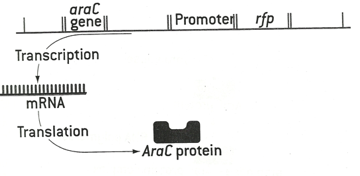 WHAT IS HAPPENING?
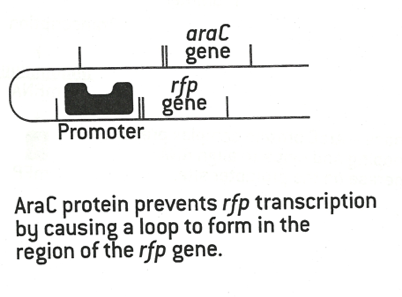 2.  promoter region (PBAD)
If no arabinose:
 AraC protein physically bind to plasmid
At promoter site
At region near the araC gene
DNA bends around and blocks transcription cannot occur
RNA polymerase cannot bind to promoter site
mRNA transcription cannot occur
Bacterium cannot produce mFP
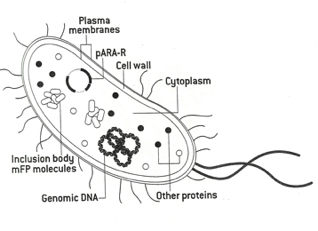 WHAT IS HAPPENING?
2.  promoter region (PBAD)
If arabinose present: (i.e. LB/amp/ara plate)
Arabinose binds with AraC protein 
Combo needed to help align RNA pol on promoter site for transcription
Prevents DNA loop from forming
RNA polymerase can join complex after conformational change
Three molecule complex binds promoter site on DNA
DNA transcribes rfp gene to produce mRNA
Translates to RFP!!
Stored as inclusion bodies
HOW do we get them out then??
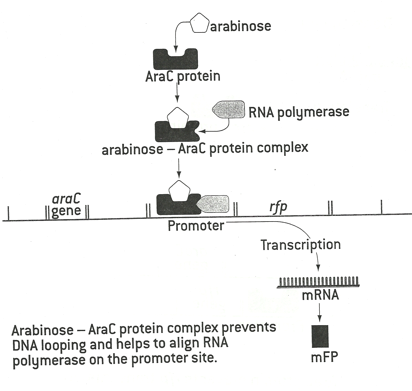 araC gene
PBAD
rfp gene
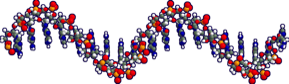 mRNA
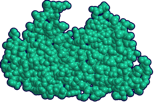 araC protein
RFP EXPRESSION
Transcription
Translation
araC protein prevents RFP transcription by causing a loop to form in the region of the rfp gene
araC gene
PBAD
rfp gene
RFP EXPRESSION
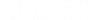 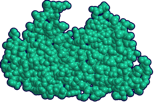 araC protein
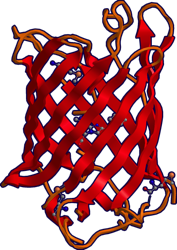 araC gene
PBAD
rfp gene
RFP
(red fluorescent
protein)
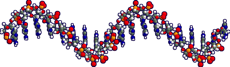 mRNA
Transcription
RFP expression
RFP EXPRESSION
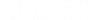 Arabinose – araC protein complex prevents DNA looping
and helps to align RNA polymerase
on the promoter site (PBAD).
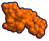 arabinose
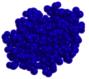 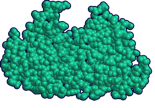 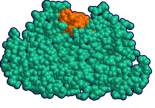 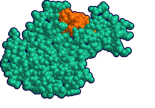 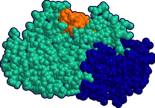 Translation
RNA polymerase
araC protein
arabinose – araC protein
complex
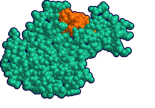 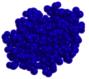 WHY ARE THERE SOME WHITE COLONIES?
LB/amp/ara plate
When there is a mixed culture of red and white (non expressing) cells, the white cells will grow faster than those that are using their resources producing red fluorescent protein (RFP) 
= less RFP produced for purification
Some transformed cells stop expressing rfp fairly early
LAB 5 VIDEO RESOURCES
Tips for Teaching Lab 5
Transforming Bacteria